Семинар научно-учебной группы «Исторические надгробия и мемориальная культура в России XVIII - первой трети XX в.»
Лаборатория региональной истории России
30.11.2022
Лингвосемиотика похоронной культуры: деревня и город
Пантелеева Лилия Михайловна, к. филол. н., научный сотрудник НИУ ВШЭ – Пермь
liliya_pant@mail.ru
Семинар научно-учебной группы «Исторические надгробия и мемориальная культура в России XVIII - первой трети XX в.»
Лингвосемиотика похоронной культуры: деревня и город
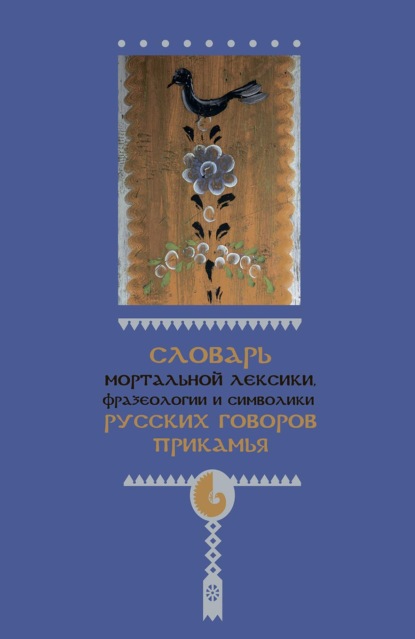 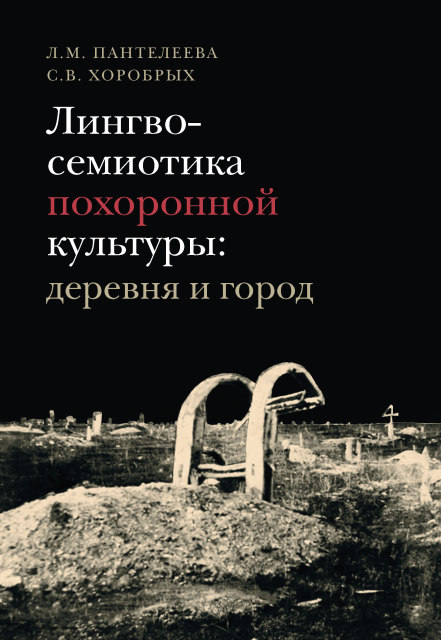 2020И.А. ПодюковС.В. ХоробрыхЕ.Н. СваловаС.Ю. КоролеваЛ.М. Пантелеева
2022Л.М. Пантелеева
С.В. Хоробрых
Семинар научно-учебной группы «Исторические надгробия и мемориальная культура в России XVIII - первой трети XX в.»
Лингвосемиотика похоронной культуры: деревня и город
Культурология. XX век. Энциклопедия
НАРОДНАЯ КУЛЬТУРА - собирательное понятие, не имеющее четко опр. границ и включающее культурные пласты разных эпох от глубокой древности до настоящего времени. 
Формирование и функционирование феномена Н.к. в этнич. сооб-ве или социальных группах и общностях разного типа связано с осознанием их принадлежности к народу. 
Самоидентификация с народом, нар. традициями в стереотипах социального поведения и действия, обыденных представлениях, выборе культурных эталонов и социальных норм, ориентациях на определенные формы досуга, любительской художественно-творч. практики — проявления Н.к.
[Михайлова 1998: 70]
Семинар научно-учебной группы «Исторические надгробия и мемориальная культура в России XVIII - первой трети XX в.»
Лингвосемиотика похоронной культуры: деревня и город
Сложившаяся практика употребления термина народная культура
этническая культура
ср. традиционная народная культура 

2) традиционная культура
ср. «Народная культура (правильнее называть ее традиционной)…» 
[Флиер 2011: 502]
Семинар научно-учебной группы «Исторические надгробия и мемориальная культура в России XVIII - первой трети XX в.»
Лингвосемиотика похоронной культуры: деревня и город
Социально-информационный подход к типологии культур
разграничение культур по характеру знаковой информации, вычленяемой, интерпретируемой и порождаемой их представителями
элитарная культура 
культура высоких порядков – высокоинтеллектуального, высокодуховного, высокохудожественного
промежуточные формы
народная культура 
простая, не требующая высокой образованности, со слабо проявляемой индивидуальностью
Семинар научно-учебной группы «Исторические надгробия и мемориальная культура в России XVIII - первой трети XX в.»
Лингвосемиотика похоронной культуры: деревня и город
Концептуально-цивилизационный подход к типологии культур
народная культура - форма культурной организации широких общественных масс, свойственная тому или иному цивилизационному периоду
Доиндустриальное общество
Индустриальное общество
Постиндустриальное общество
массовая культура
традиционная культура
народная культура постиндустриального общества
Семинар научно-учебной группы «Исторические надгробия и мемориальная культура в России XVIII - первой трети XX в.»
Лингвосемиотика похоронной культуры: деревня и город
Концептуально-цивилизационный подход к типологии культур
Динамика городского и сельского населения  в ХХ веке
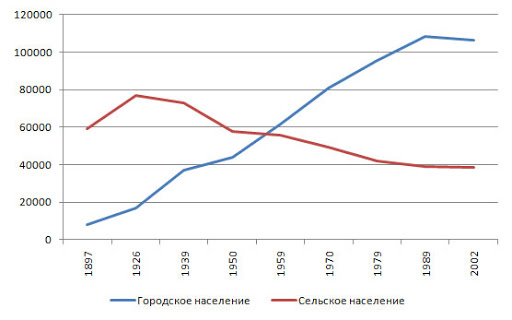 [Нефедова 2008]
Семинар научно-учебной группы «Исторические надгробия и мемориальная культура в России XVIII - первой трети XX в.»
Лингвосемиотика похоронной культуры: деревня и город
Концептуально-цивилизационный подход к типологии культур
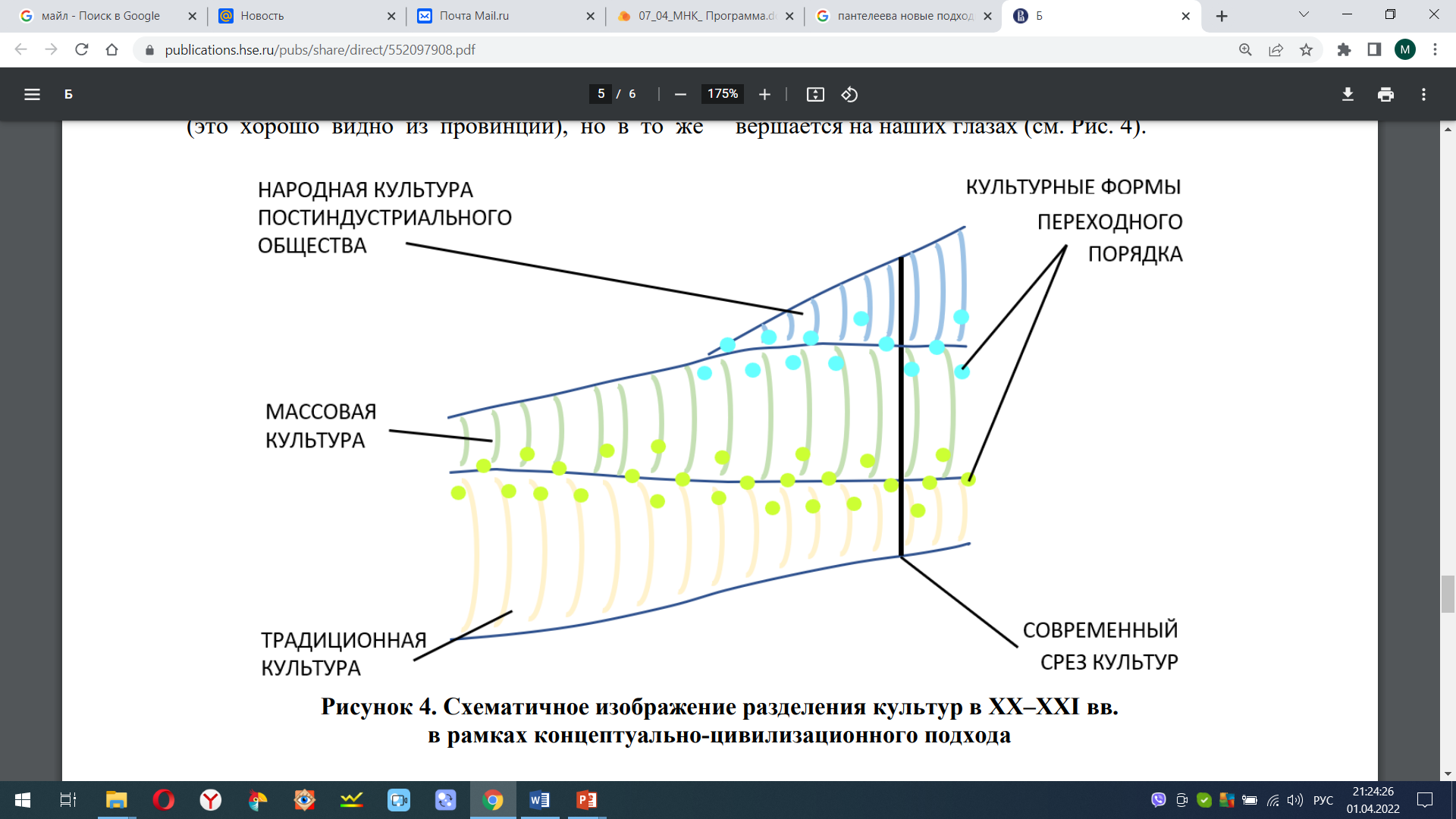 Семинар научно-учебной группы «Исторические надгробия и мемориальная культура в России XVIII - первой трети XX в.»
Лингвосемиотика похоронной культуры: деревня и город
Лингвосемиотика похоронной культуры: деревня и город
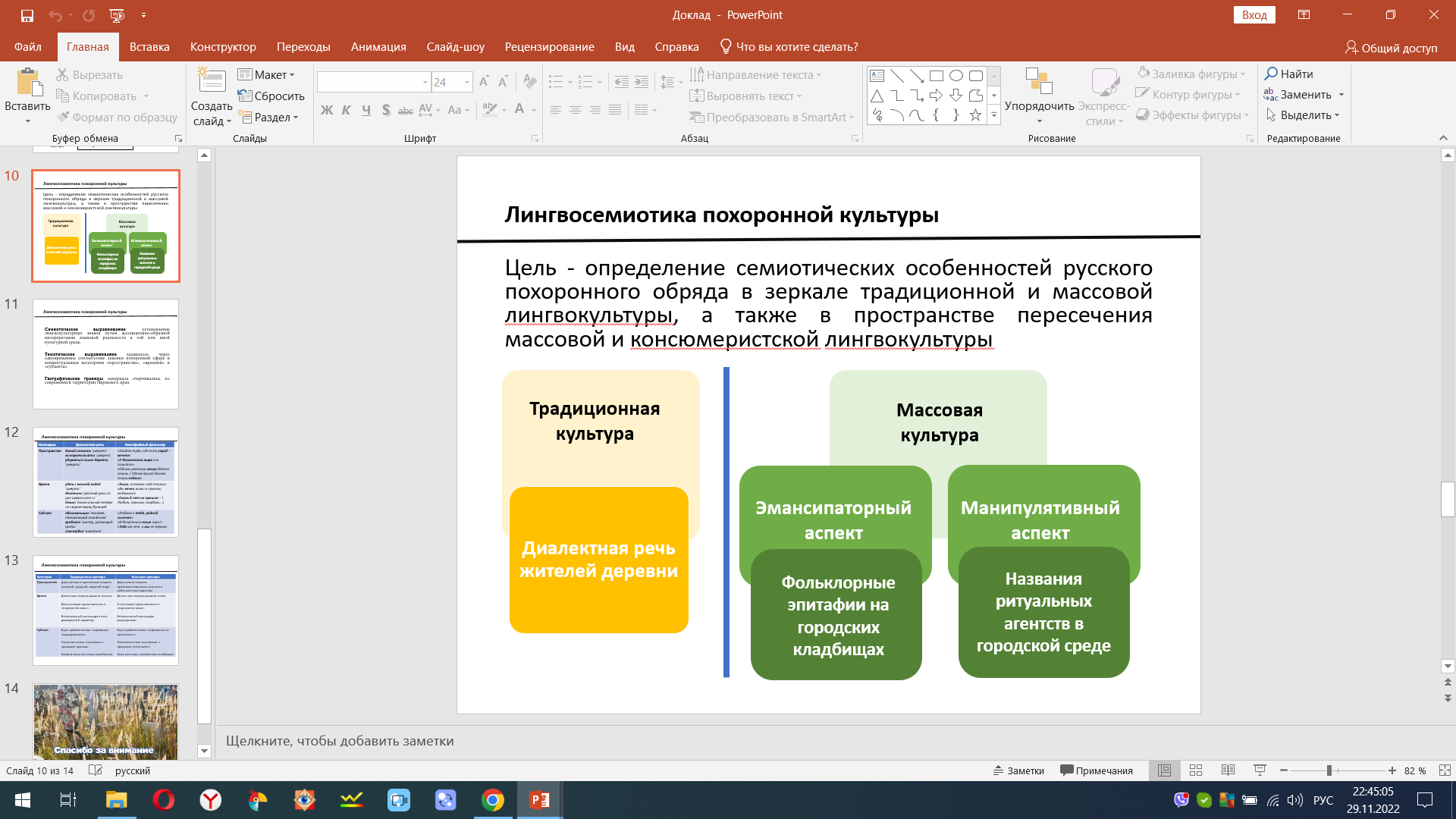 Семинар научно-учебной группы «Исторические надгробия и мемориальная культура в России XVIII - первой трети XX в.»
Лингвосемиотика похоронной культуры: деревня и город
Лингвосемиотика похоронной культуры: деревня и город
Семиотическое выравнивание: установление лингвокультурных знаков путем ассоциативно-образной интерпретации языковой реальности в той или иной культурной среде. 

Тематическое выравнивание задавалось через одновременное соответствие лексики похоронной сфере и концептуальным категориям «пространства», «времени» и «субъекта». 

Географические границы материала очерчивались по современной территории Пермского края.
Семинар научно-учебной группы «Исторические надгробия и мемориальная культура в России XVIII - первой трети XX в.»
Лингвосемиотика похоронной культуры: деревня и город
Семинар научно-учебной группы «Исторические надгробия и мемориальная культура в России XVIII - первой трети XX в.»
Лингвосемиотика похоронной культуры: деревня и город
30.11.2022
Спасибо за внимание
Пантелеева Лилия Михайловна, к. филол. н., научный сотрудник НИУ ВШЭ – Пермь
liliya_pant@mail.ru